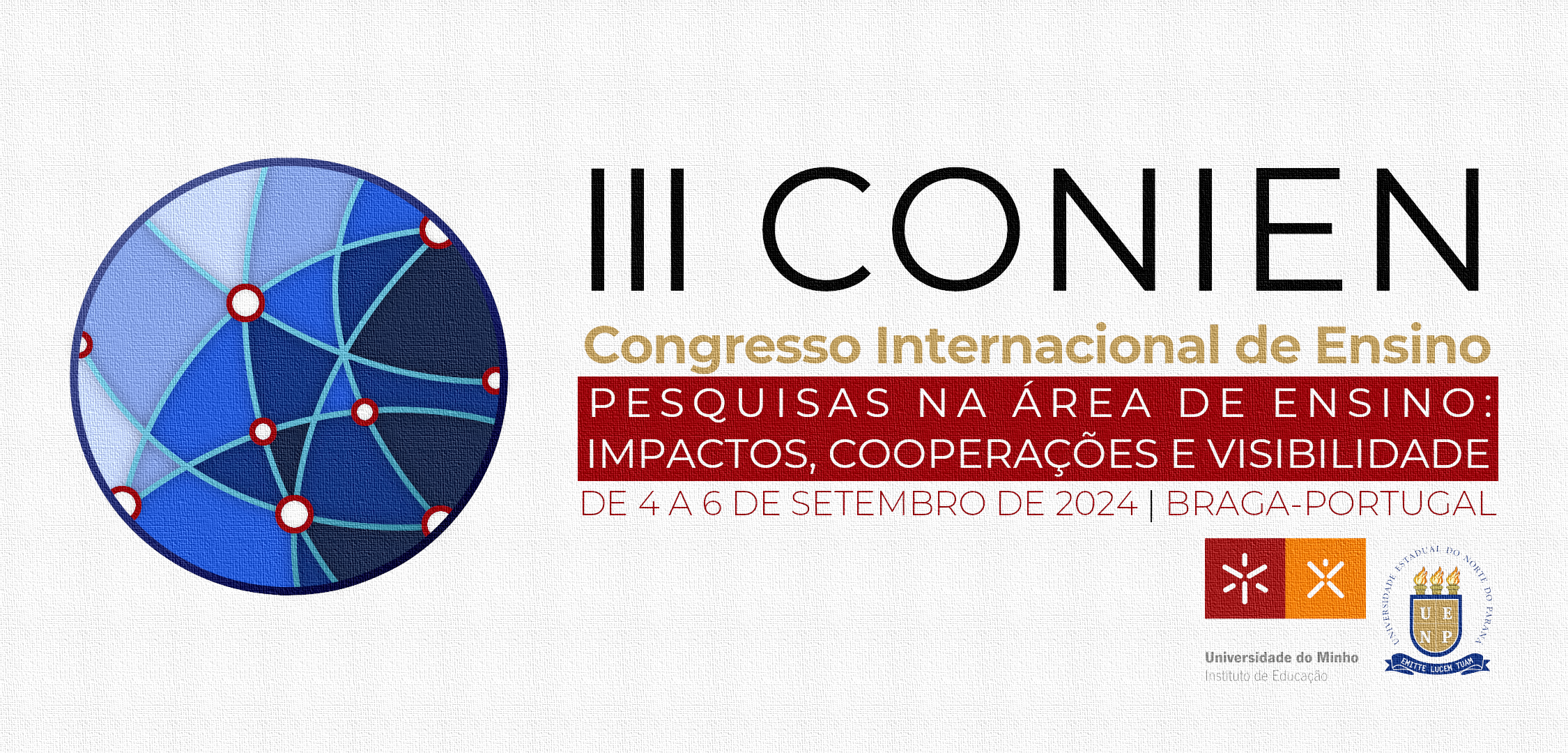 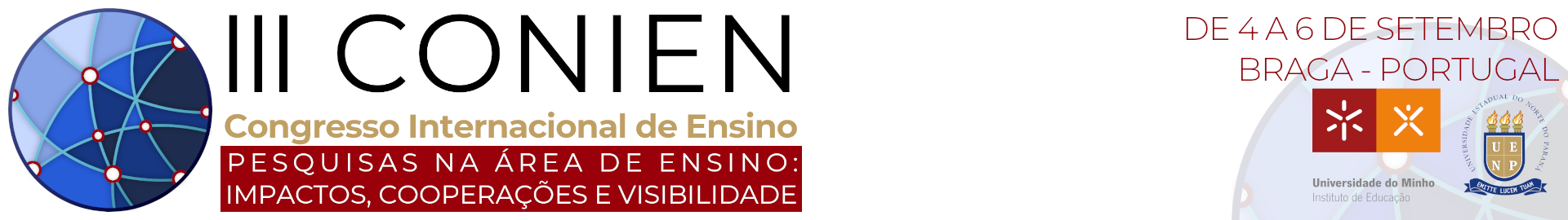 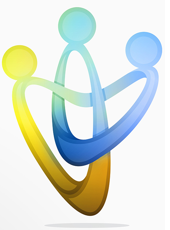 Título do Artigo
Identificação e filiação do(s) autores.
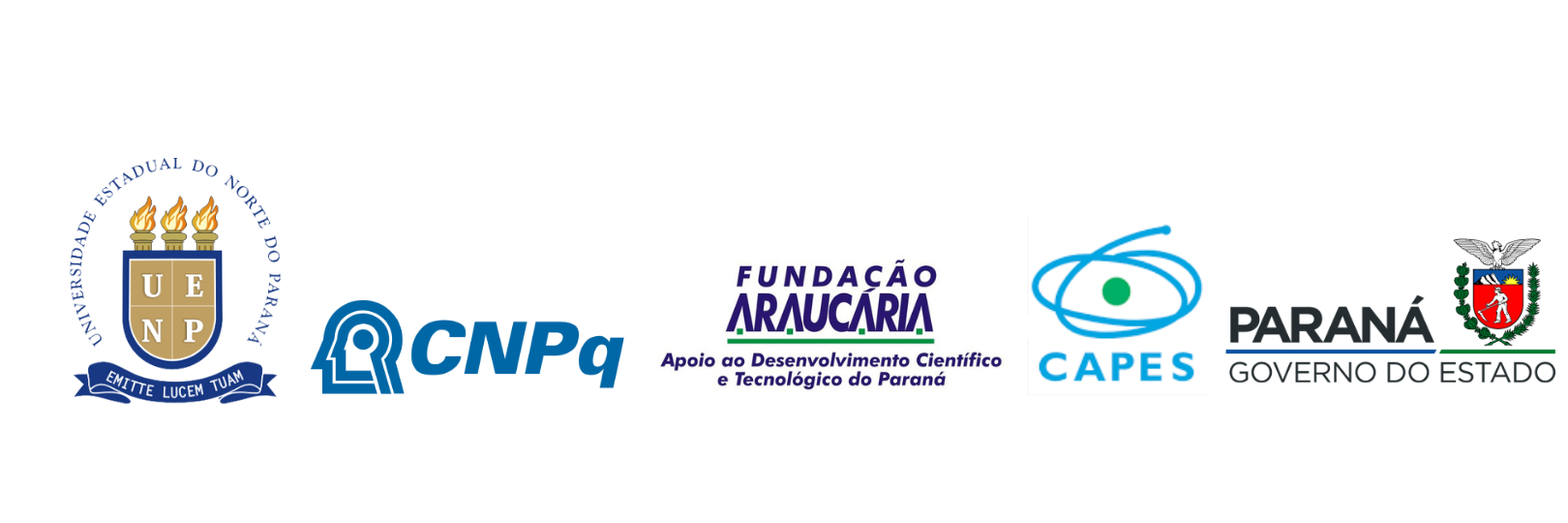 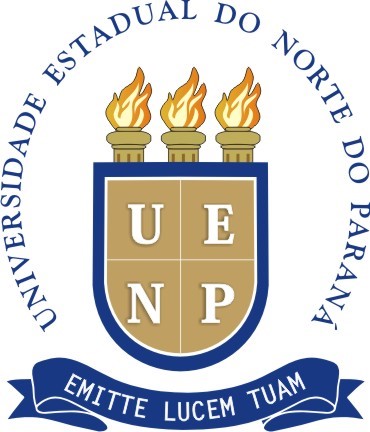 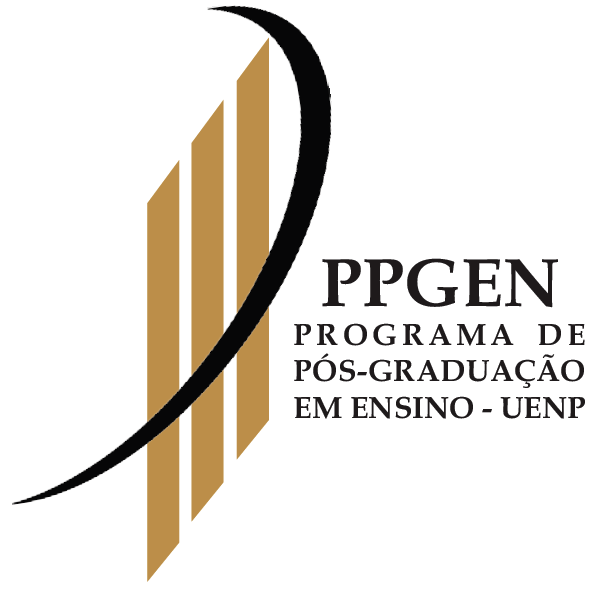 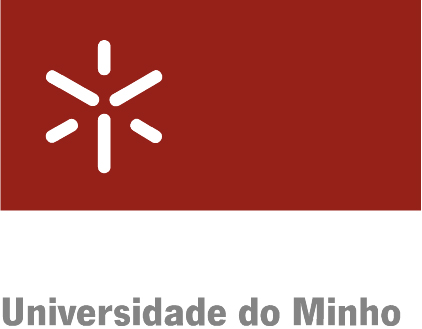 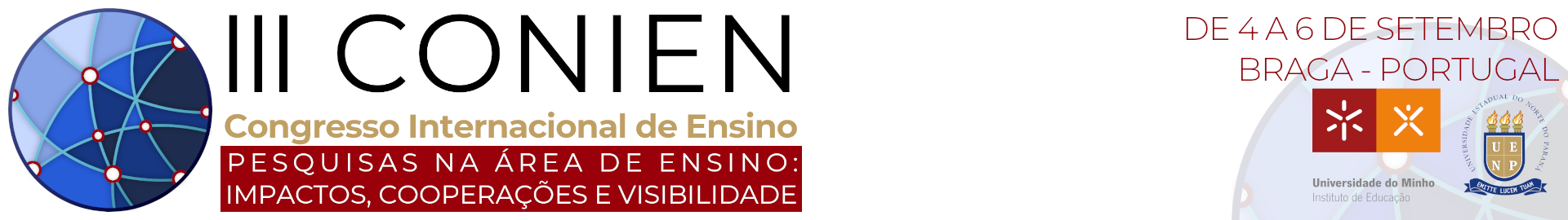 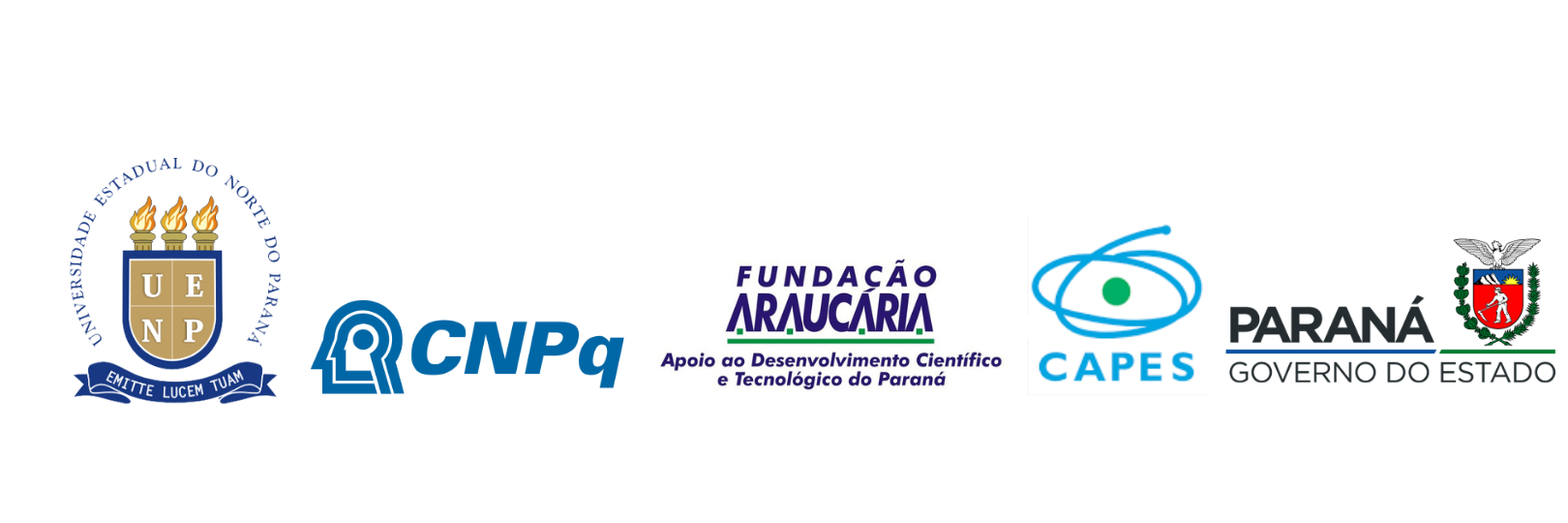 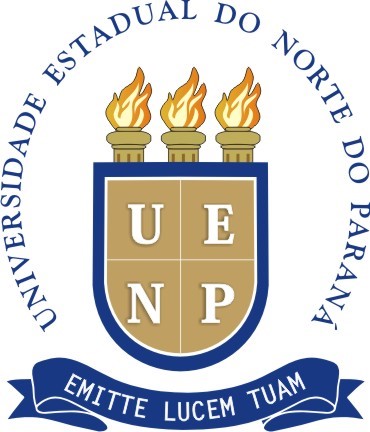 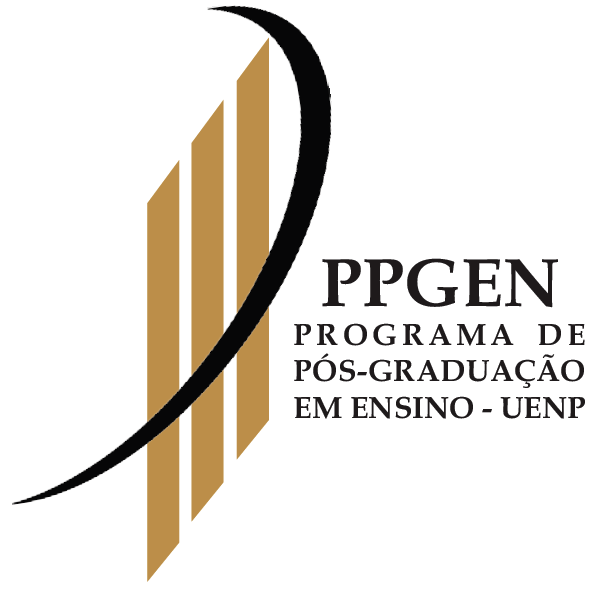 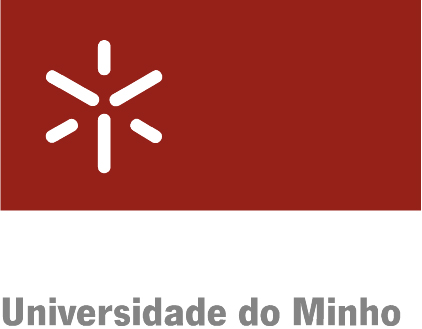 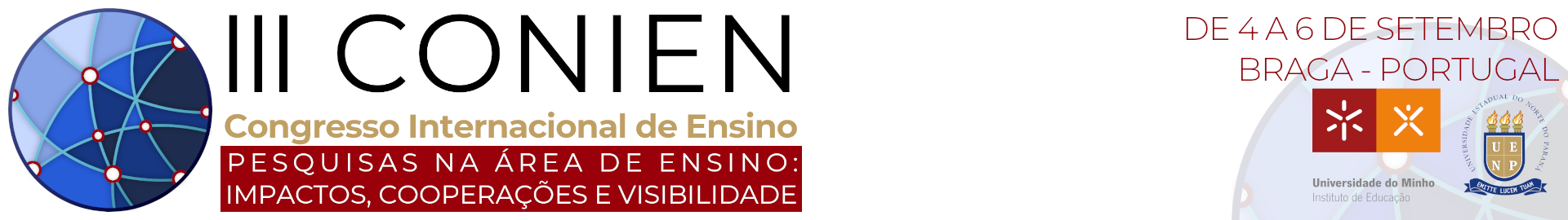 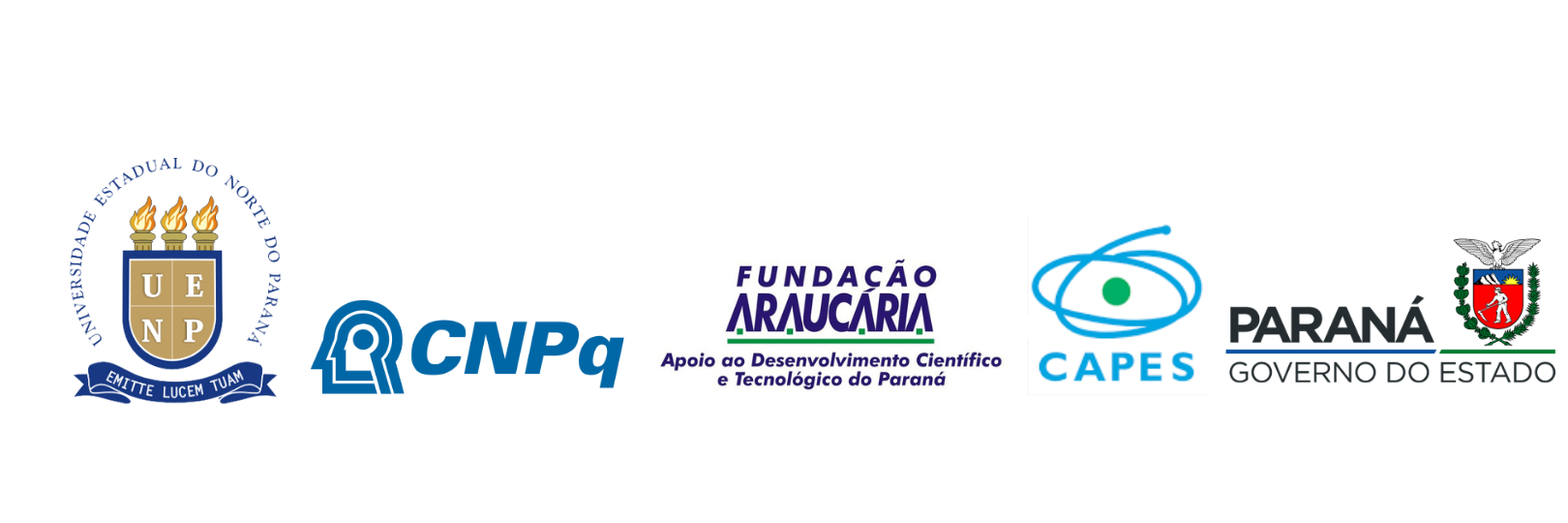 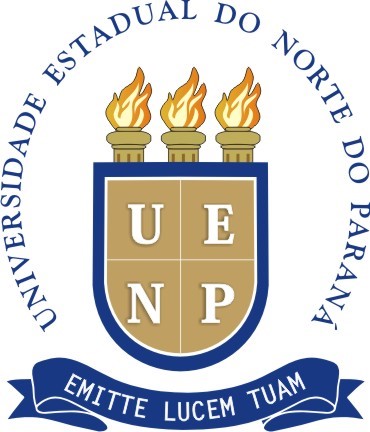 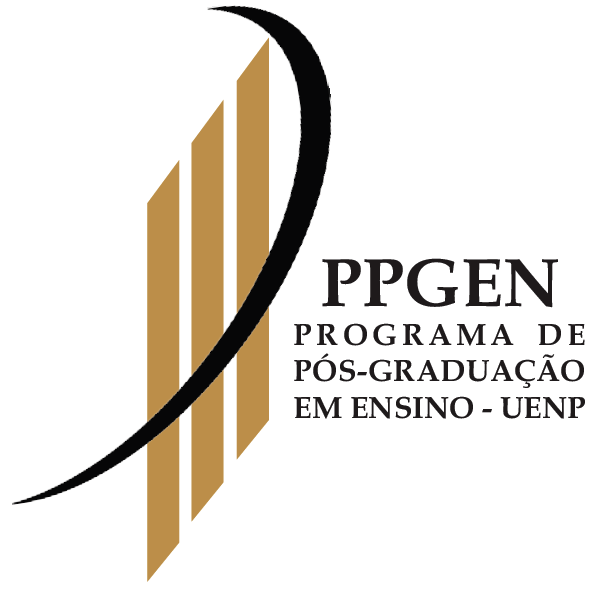 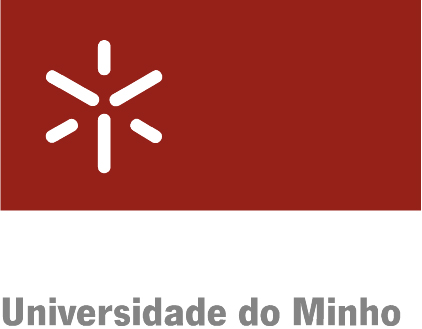